SLOVAKIA / NORWAY
CLIMATE LITERACY
PRIMARY SCHOOL WITH KINDERGARTEN OF MAXIMILIAN HELL
Slovakia
Norway
landlocked country, located in Central Europe
49,035 km² - by area it is 126th in the world
5.447 million inhabitants (year 2021)
it is surrounded by the North Sea in the Arctic Ocean
385,207 km² - it is 67th in the world by area
5.408 million inhabitants (year 2021)
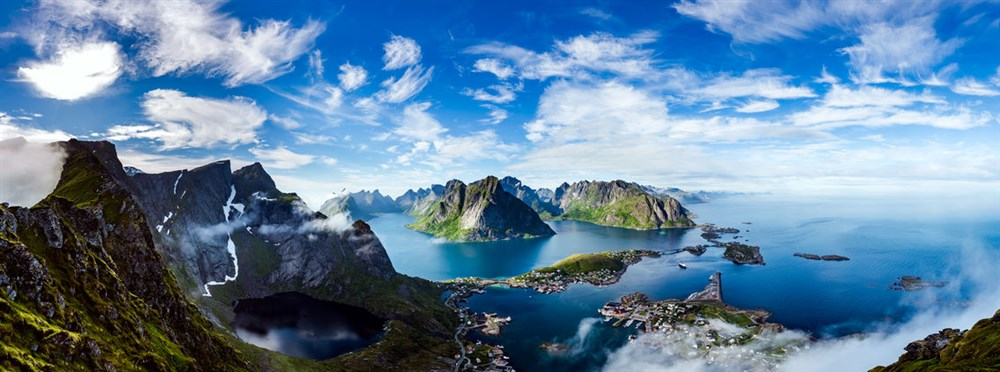 differences and similarities in countries
CLIMATE. RELIEF. LEADING INFLUENCE OF CLIMATE CHANGE
CLIMATE OF
 SLOVAKIA
Slovakia is located in the northern temperate zone, with a regular alternation of four seasons,
with the transitional influences of continental and oceanic climate, which causes drought, heat in summer and frost in winter. Ocean air brings precipitation and moderates temperatures.
Average amount of precipitation
CLIMATE of
Norway
Norway is moderately warm due to its location, especially on the west and south coasts, with cooler rainy summers and mild winters. On the coast, the climate is oceanic, towards the interior it is continental, which is characterized by temperature fluctuations. It is very cold in winter and very hot in summer.
The Gulf Stream
LANDSCAPE RELIEF
Slovakia
The relief of the country with many mountains and the preserved rare territories of the Carpathians led to extensive nature protection in Slovakia. It is provided by 9 national parks and 15 protected landscape areas, covering 22.8% of the territory. Agricultural land makes up 48.5% of the area.
LANDSCAPE RELIEF NORWAY
Norway is a predominantly mountainous country. The higher areas are permanently glaciated. The west coast is rich in fjords. The coasts are rugged, with many islands and bays. Norway has little fertile land - only 2.9%. Norway has 40 national parks on the mainland and 7 national parks on the Svalbard archipelago.
PERMAFROST
Norway
Permafrost is an area with permanently frozen ground water, with no or minimal vegetation. The expansion of permafrost is dependent on climate change. With warming, the area and thickness of permafrost decreases and the thickness of the active layer increases. Shrinking permafrost is one of the most visible evidences of global warming. Melting permafrost releases a lot of carbon into the atmosphere.
waters of Slovakia
After Austria, Slovakia is the second country in the world with the largest supply of drinking water. It has water supplies for 13.5 mil. inhabitants. There are 180 rivers, 245 waterfalls and 175 alpine meadows in Slovakia.

There are 21 hydroelectric power plants and 212 small hydroelectric power plants in the territory.
Slovakia produces only 16.8% of electricity using hydropower plants.
Waters of Norway
The rivers are watery and have a large slope, which creates favorable conditions for use in the energy sector.
A fjord is a special type of sea bay, a remnant of glacial activity. It is a long and narrow sea bay that arises in mountainous areas near seas and oceans.
Norway is a large producer of energy from renewable sources, mainly thanks to hydroelectric power plants. Over 99% of electricity production in mainland Norway is covered by hydropower plants - there are as many as 937 of them.
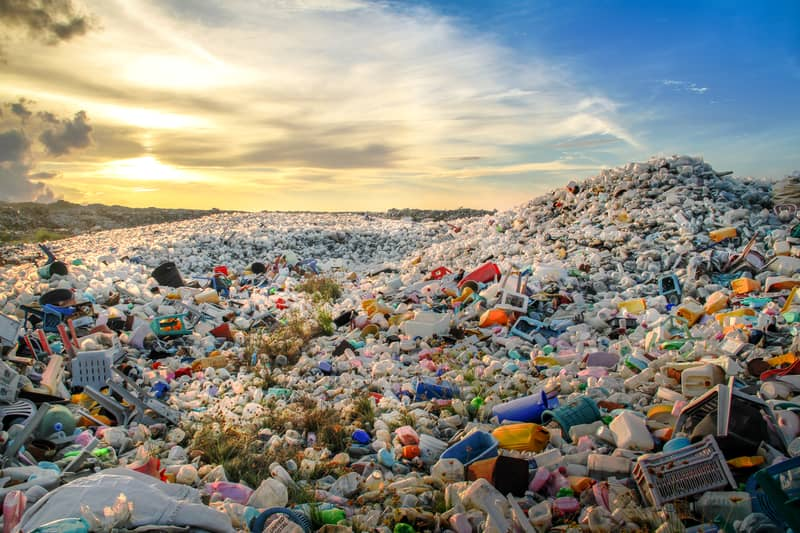 how do we affect the climate?
EMISSIONS. WASTES. ENERGY CONSUMPTION. WATER CONSUMPTION
EMISsIONs
greenhouse gases
Greenhouse gas emissions contribute to the acceleration of climate change.
Emissions consist of:
dust particles - combustion of motor vehicles
sulfur oxides - combustion in industry and energy
nitrogen oxides - road transport and combustion processes
volatile organic substances - adhesives, thinners, paints, oil processing, transport
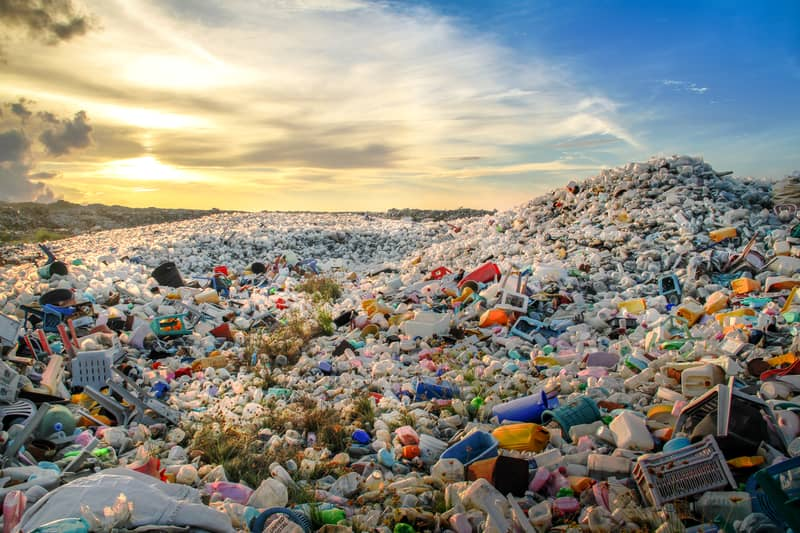 Do you want to calculate your carbon footprint?
HTTPS://IEP.SK/KALKULACKA
Waste
Slovakia
Norway
produces 433 kg of waste per person per year (year 2020)
recycling rate is 38.5%
produces 726 kg of waste per person per year (year 2020)
recycling rate is 40.9%
energy production
Slovakia
Norway
Nuclear energy 55%, water energy 17%, gas 13%, others 15%.
Hydroelectric plants produce 99% of the energy. Norway exports the surplus of this "green energy" abroad.
water consumption
Slovakia
Norway
Daily water consumption per person
approx. 100 l.
Elektromobily tvoria 20 % nórskych ciest – znečisťujú ovzdušie menej ako autá so spaľovacími motormi. Priemerné emisie nových osobných automobilov sú 38,2.
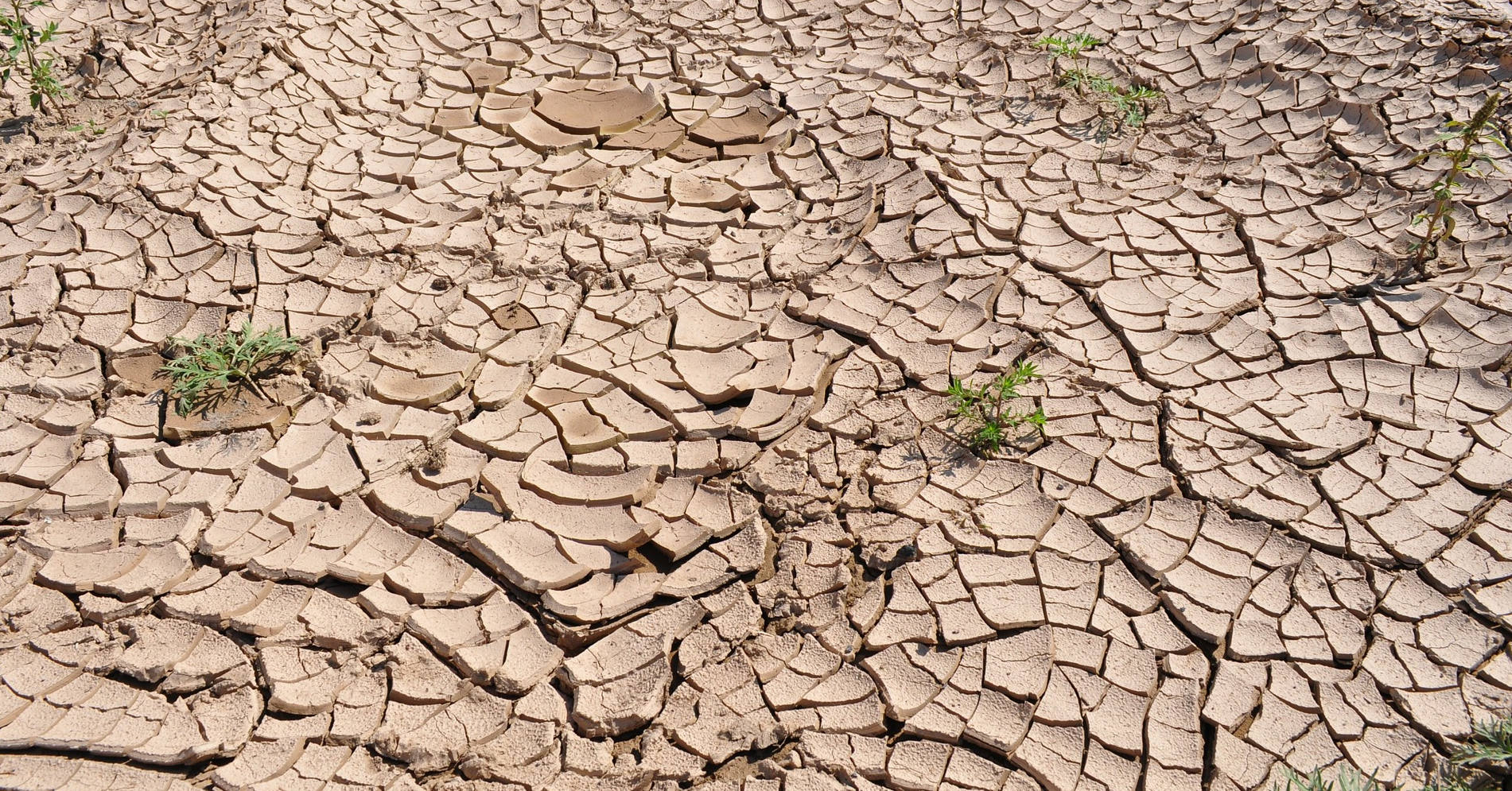 shall we summarize it?
SLOVAK VERSION:
HTTPS://WWW.YOUTUBE.COM/WATCH?V=52DFLY1WU7S
ENGLISH VERSION:
SLOVENSKA VERZIA: HTTPS://WWW.YOUTUBE.COM/WATCH?V=OJABATJCUGS
now it's up to us..
Project: ClimaEdu centrum ACC03P29
the presentation was created thanks to the ClimaEdu Centrum project  ACC03P29 supported by Norwegian and EEA grants
Working together for a green, competitive and inclusive Europe.